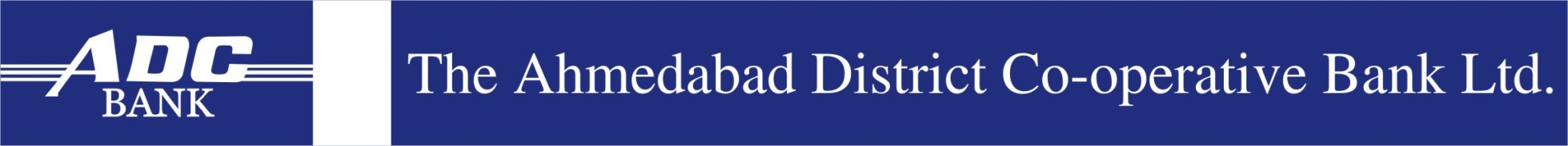 Since 1925
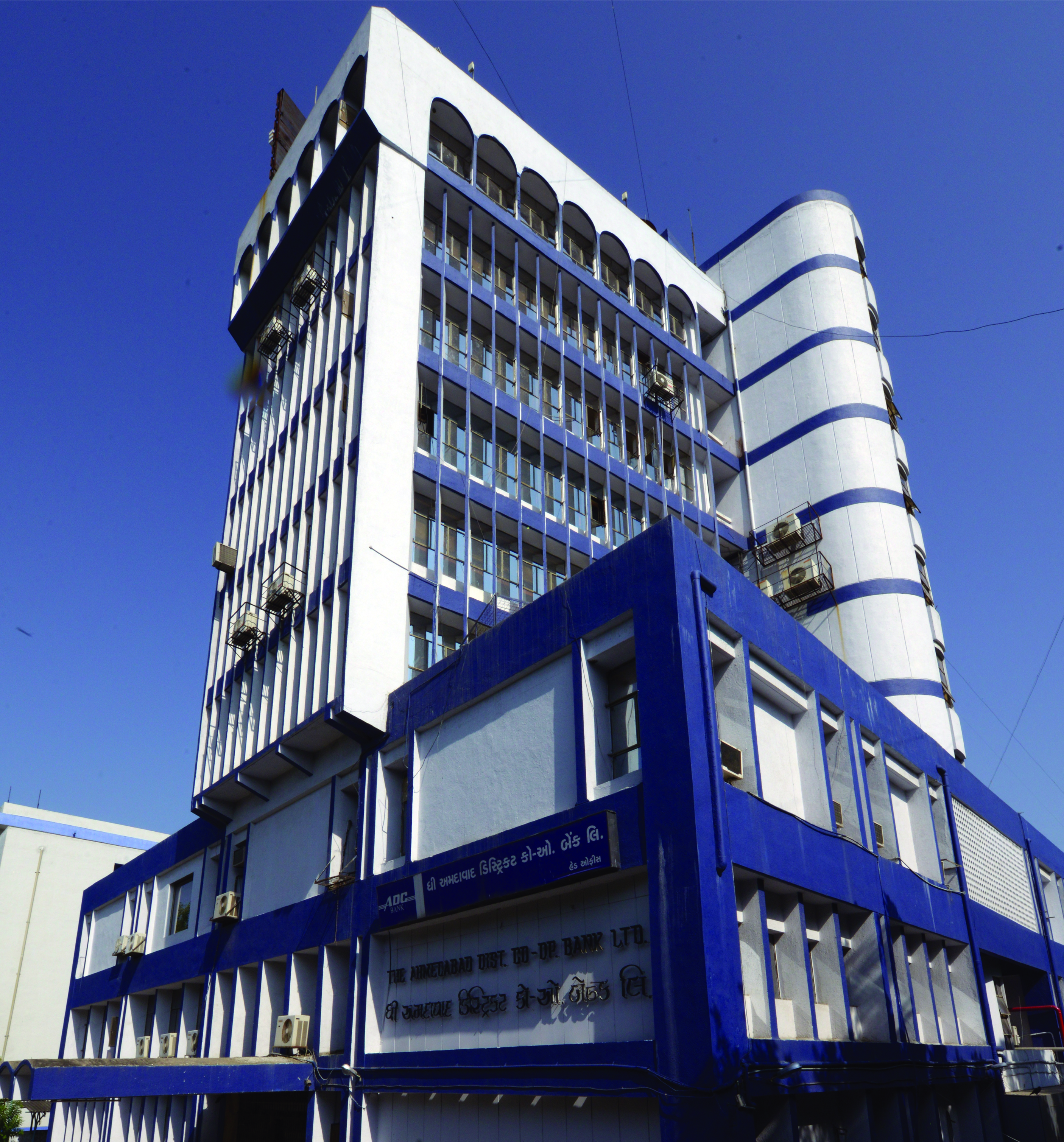 E-Commerce---------------Making online payment PAYTMExample
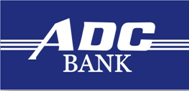 Making Online Payment
Since 1925
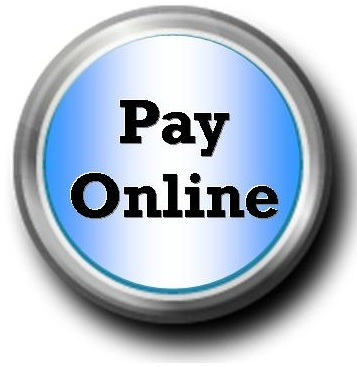 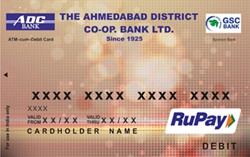 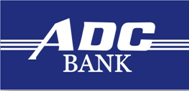 Step 1 – Open any E-Commerce website
Since 1925
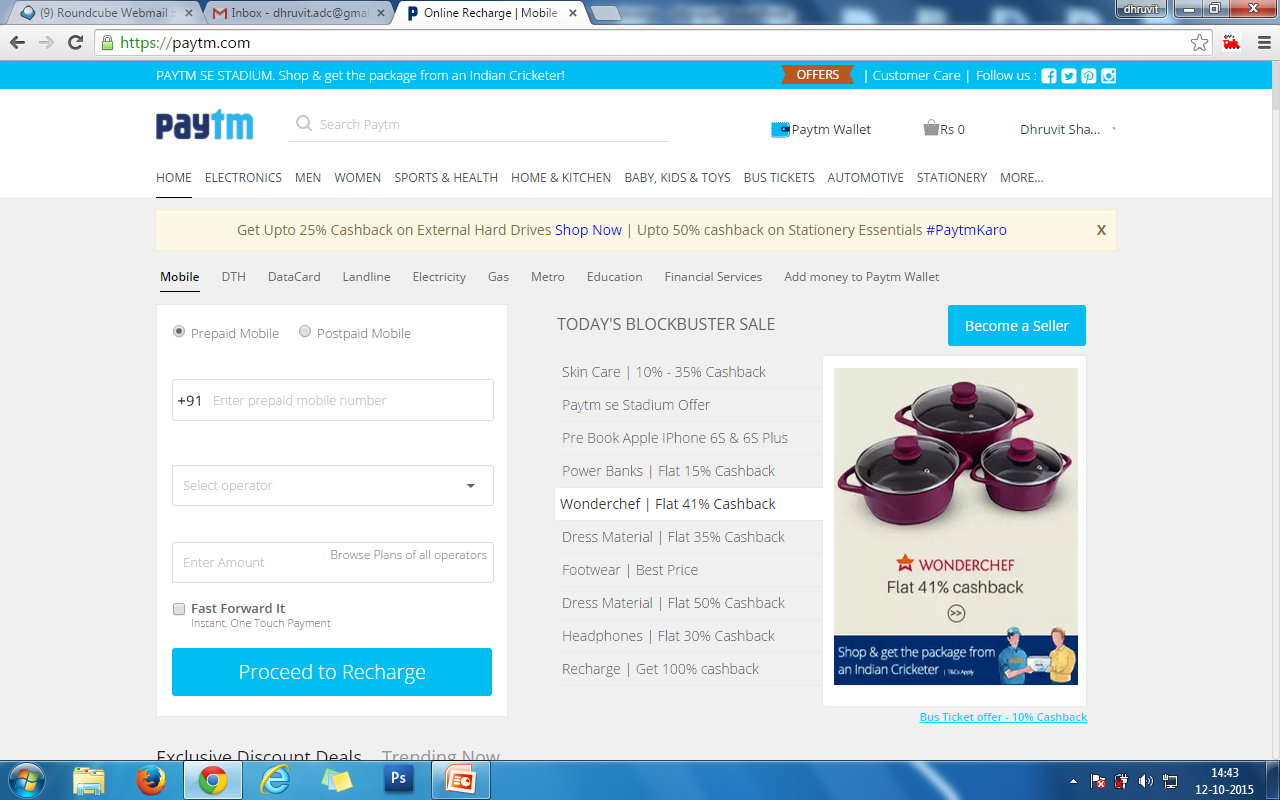 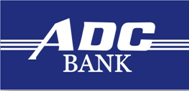 Step 2 – LOGIN to the website
In the bellow screen shot, we have taken example of PAYTM.COM.
Making a recharge
Since 1925
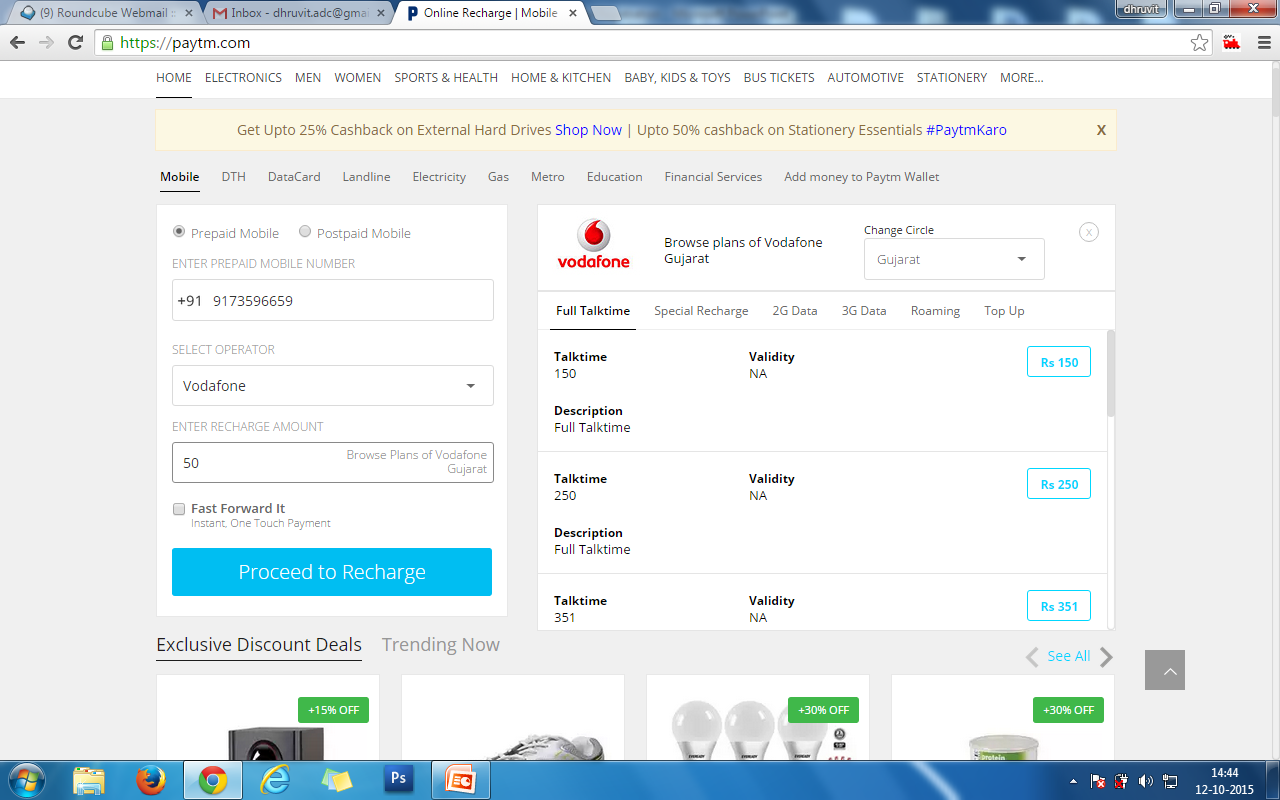 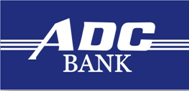 Step 3 – Click on PROCEED
Since 1925
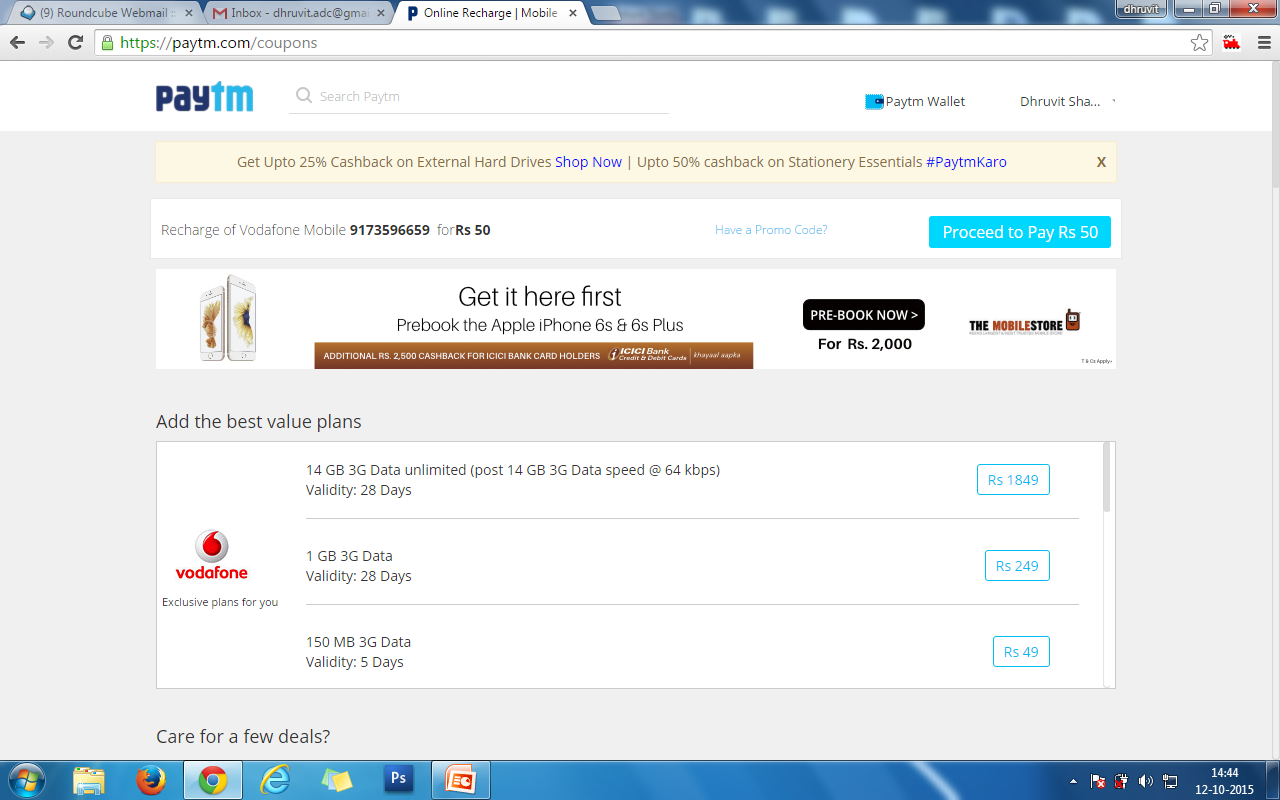 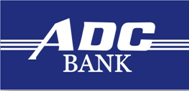 Step 4 – Click on DEBIT CARD
Since 1925
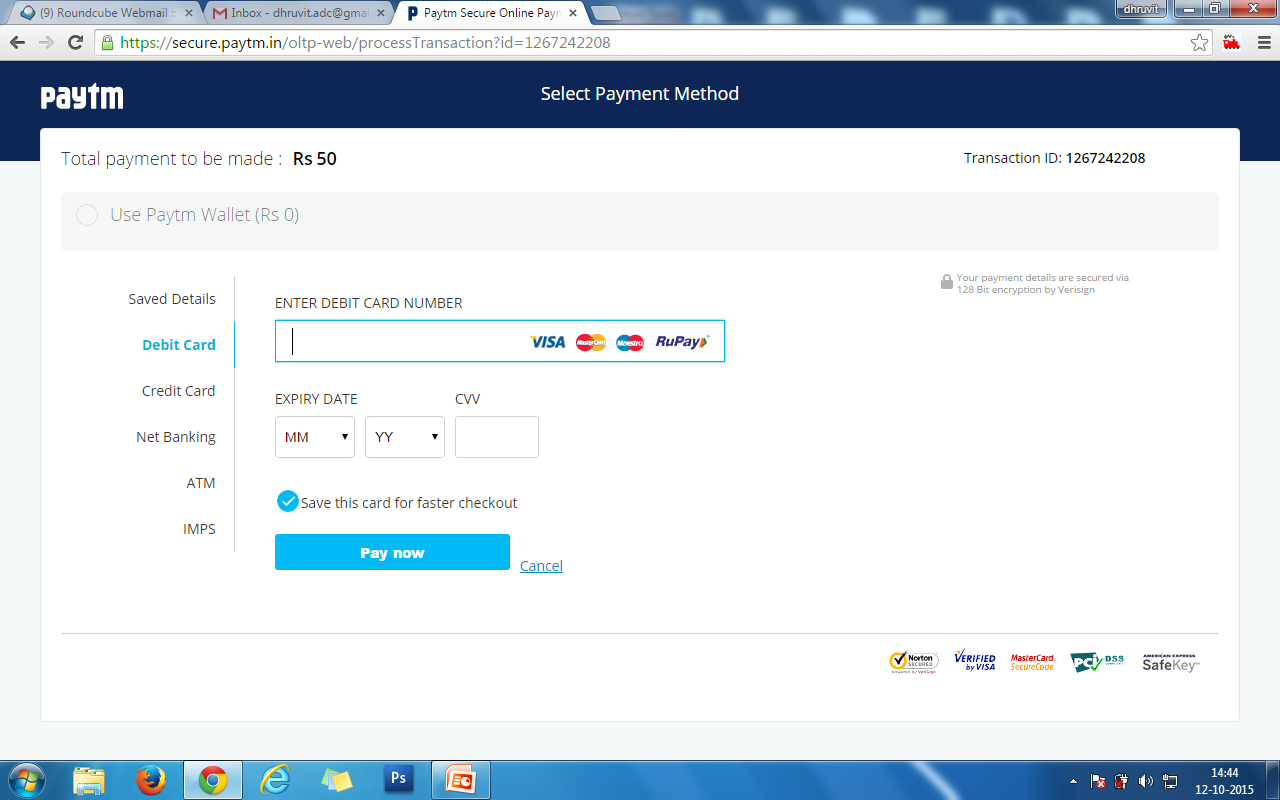 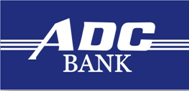 Step 5 – Enter the 16 digit card number, Expiry Month and Year
& CVV number (Click on PAY NOW)
Since 1925
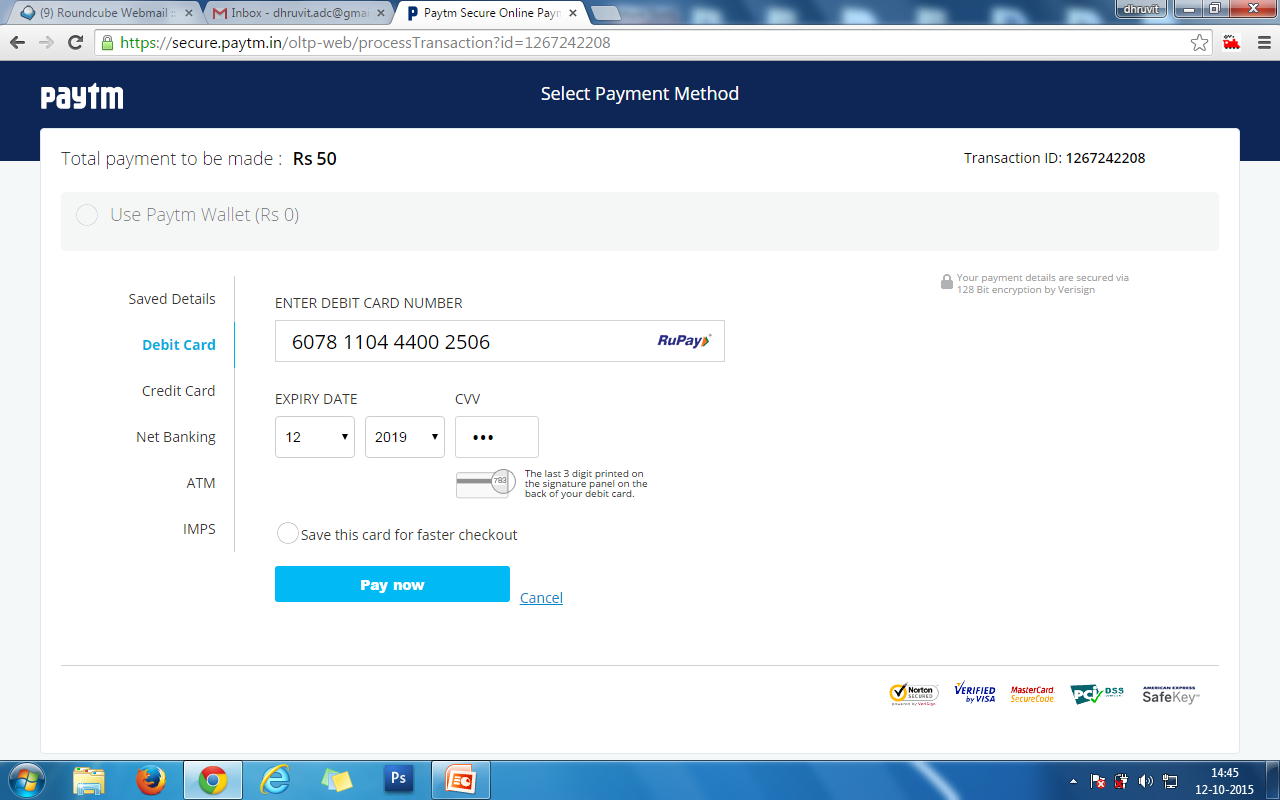 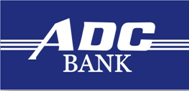 Step 6 – Select the image that you selected at the time of registration
Since 1925
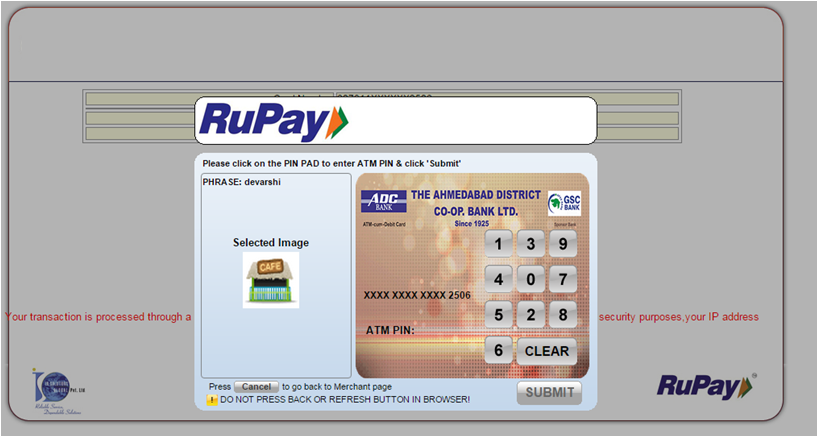 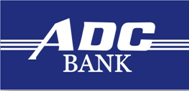 Step 7 – Enter 4 digit ATM PIN(Click on SUBMIT)
Since 1925
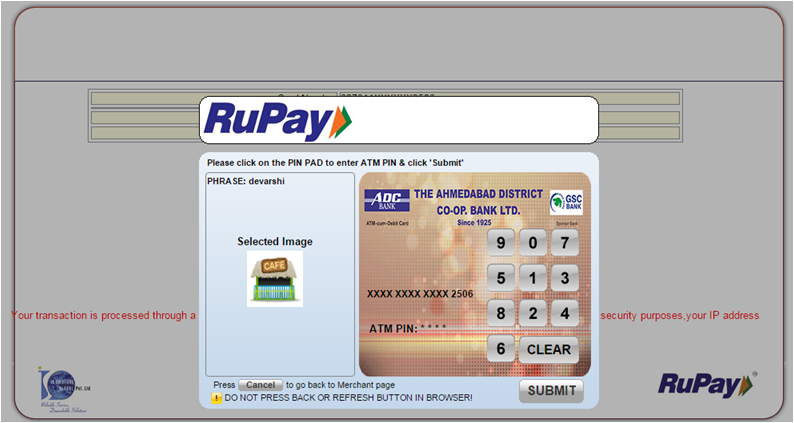 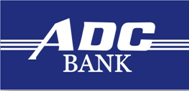 PAYMENT SUCCESSFUL
Since 1925
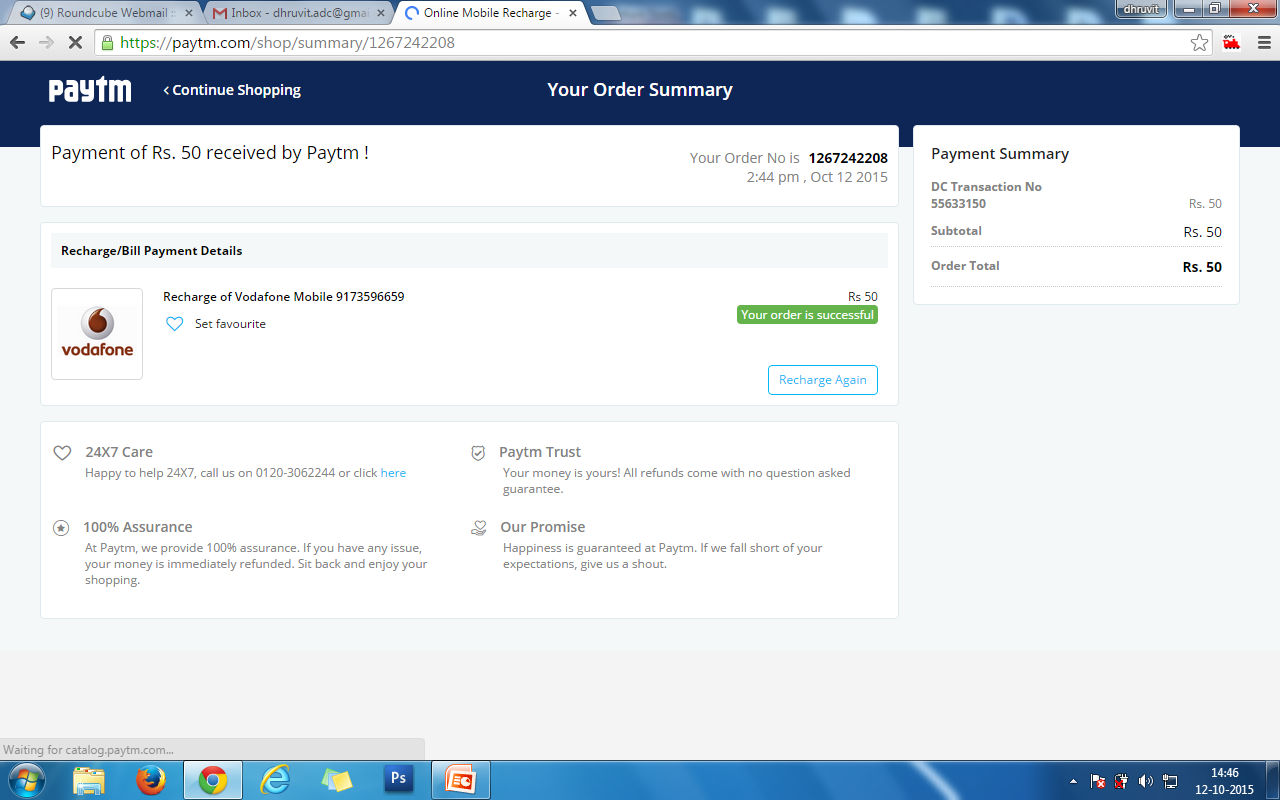 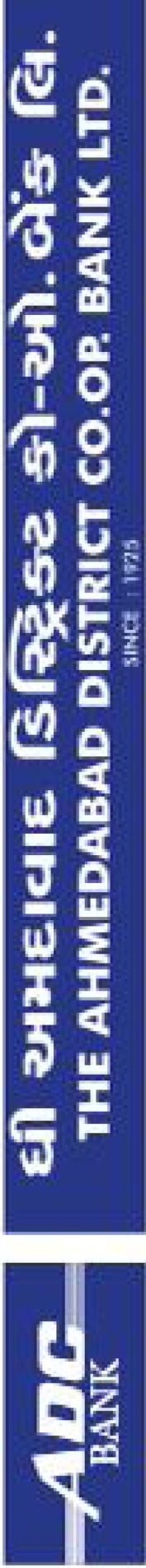 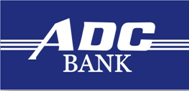 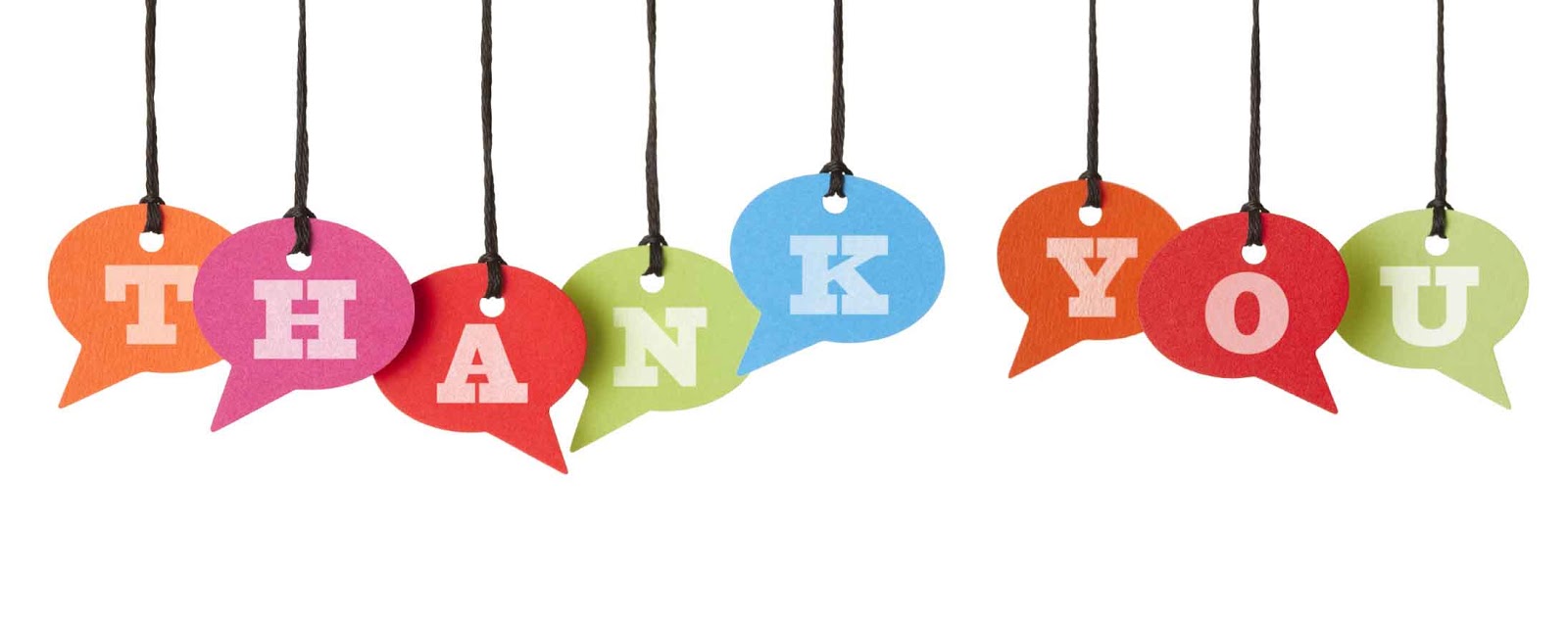 Since 1925
Since 1925
www.adcbank.coop

Ib.mb@adcbank.coop
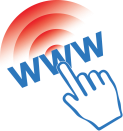 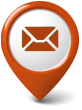